Khởi động
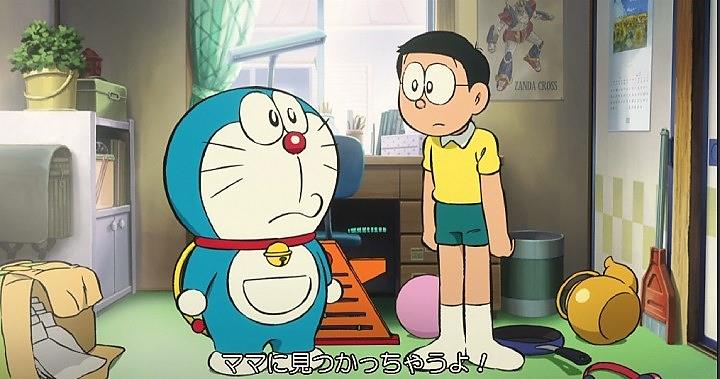 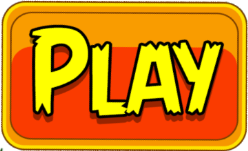 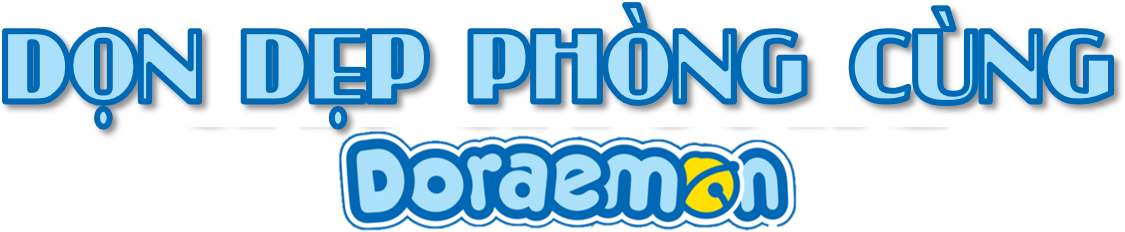 [Speaker Notes: Bấm play để bắt đầu]
CON GIỎI LẮM !
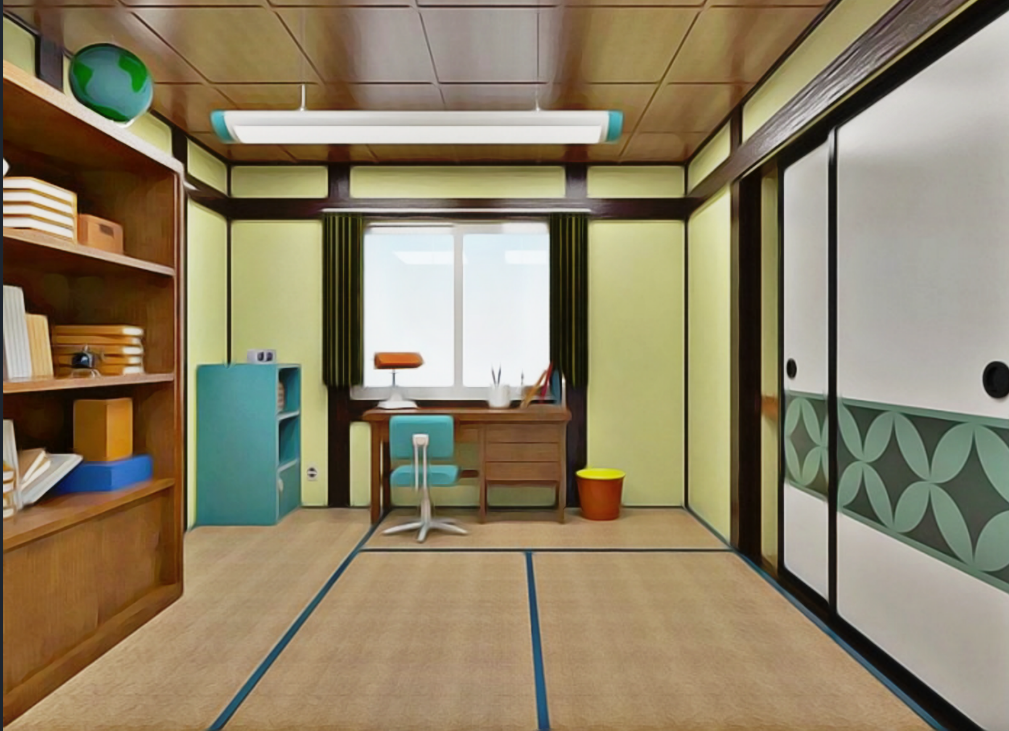 CON ĐÃ DỌN DẸP PHÒNG CHƯA NOBITA ?
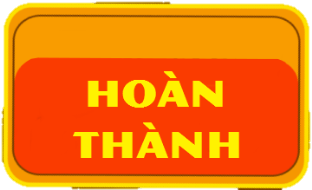 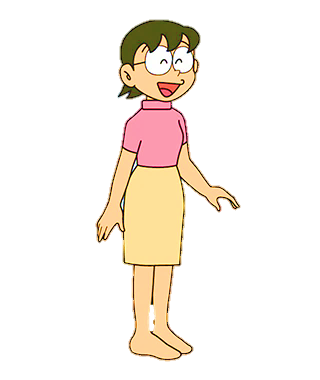 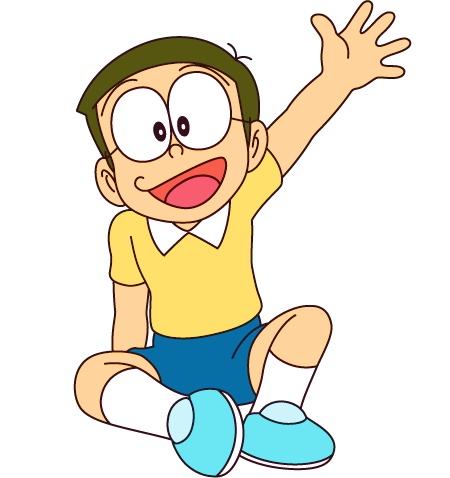 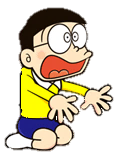 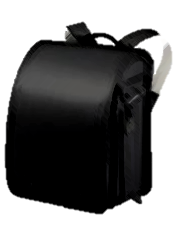 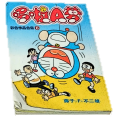 [Speaker Notes: Chọn cái cặp hoặc tờ báo để ra câu hỏi
Bấm hoàn thành sau khi trả lời xong 2 câu hỏi]
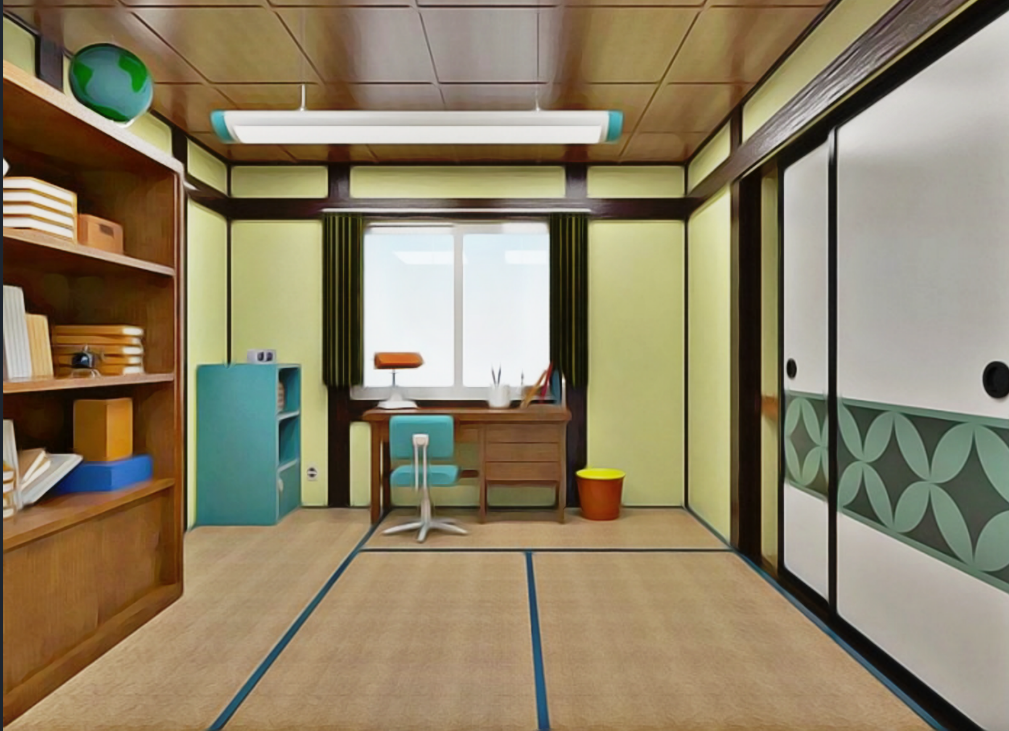 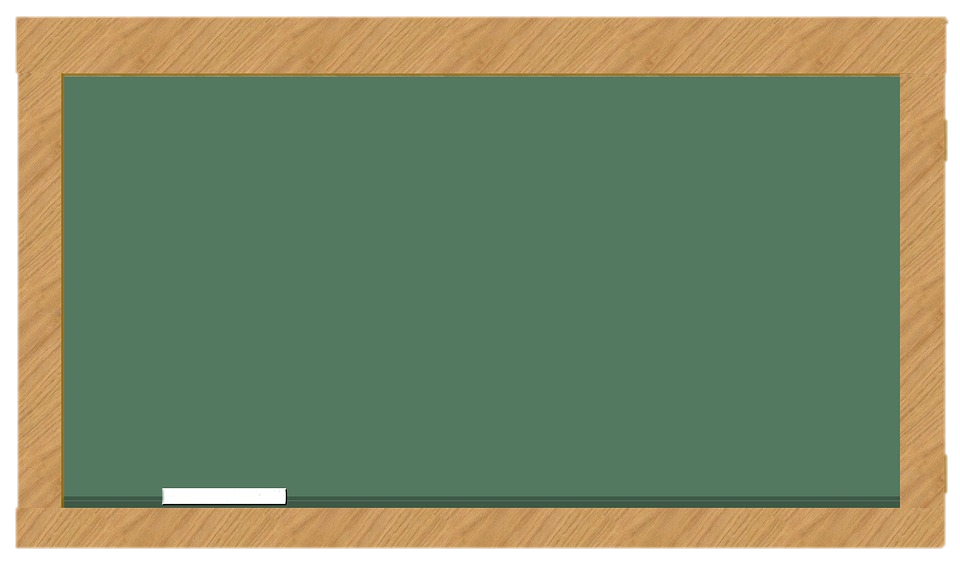 Số?
?
=
=
?
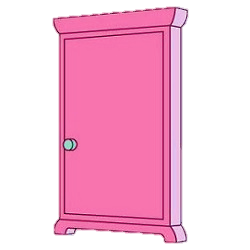 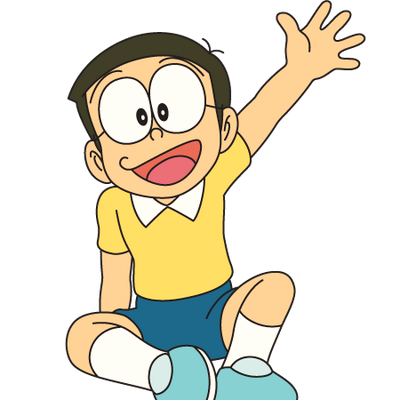 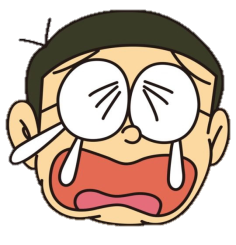 [Speaker Notes: Bấm vào cánh cửa để ra lại slide trước]
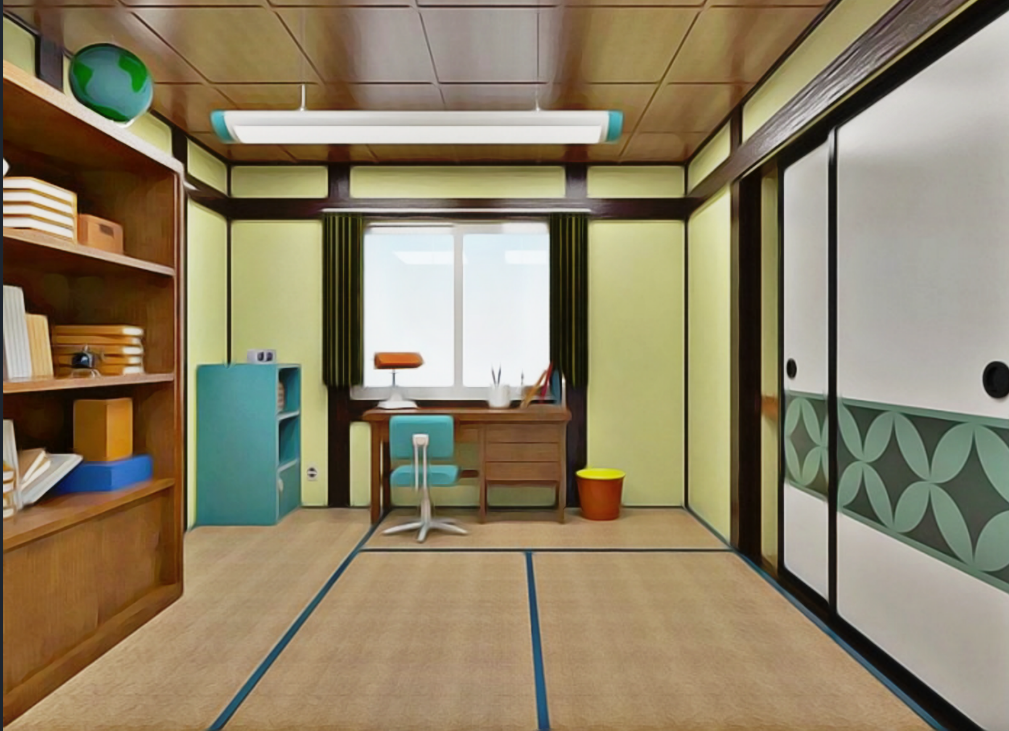 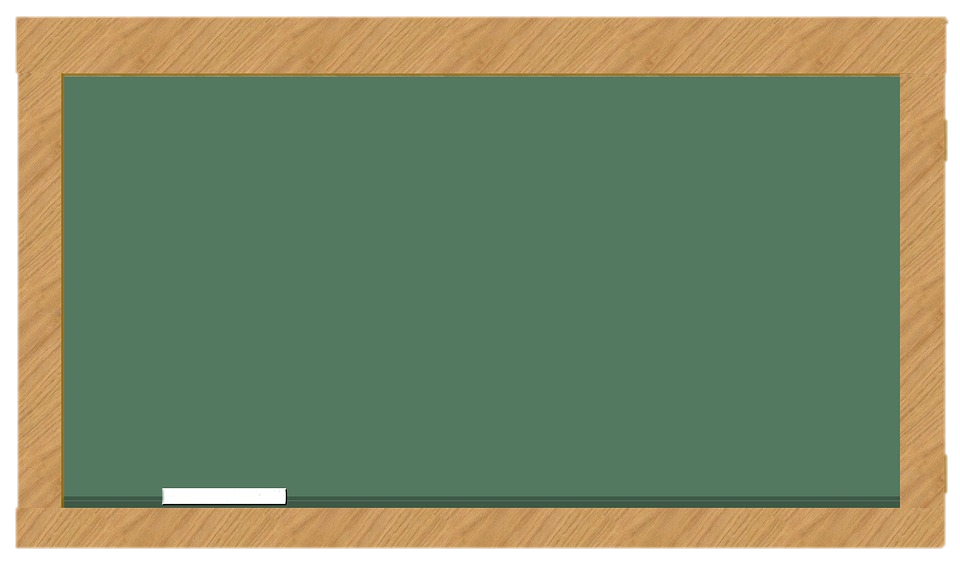 Số?
?
=
=
?
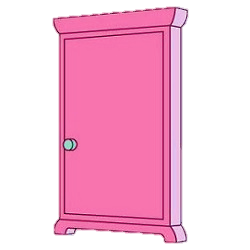 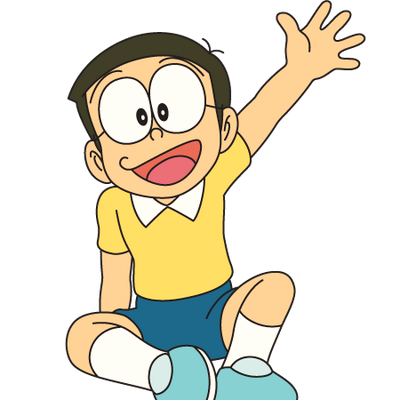 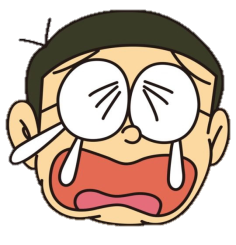 [Speaker Notes: Bấm vào cánh cửa để ra lại slide trước]
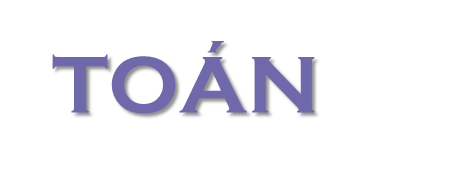 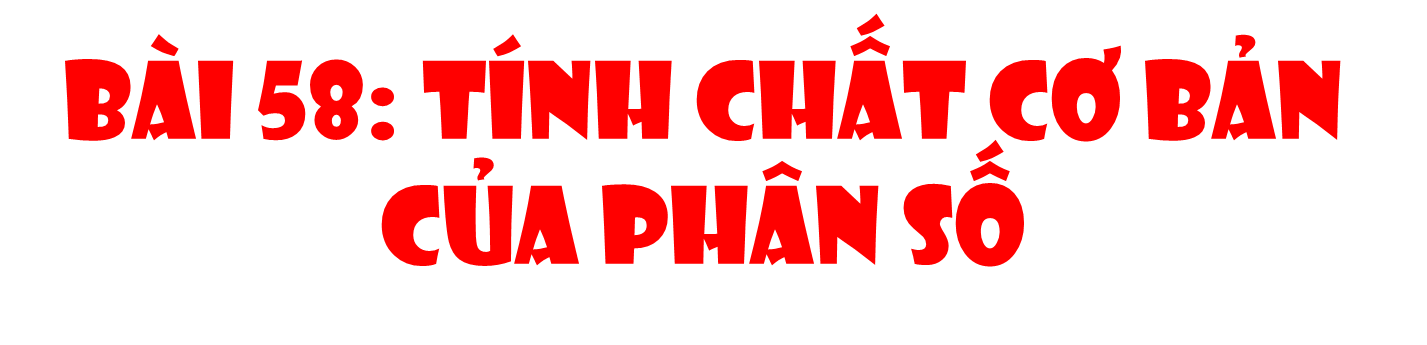 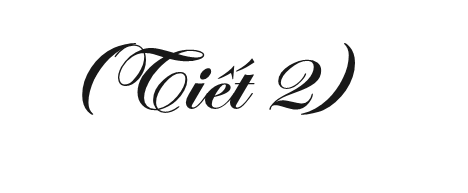 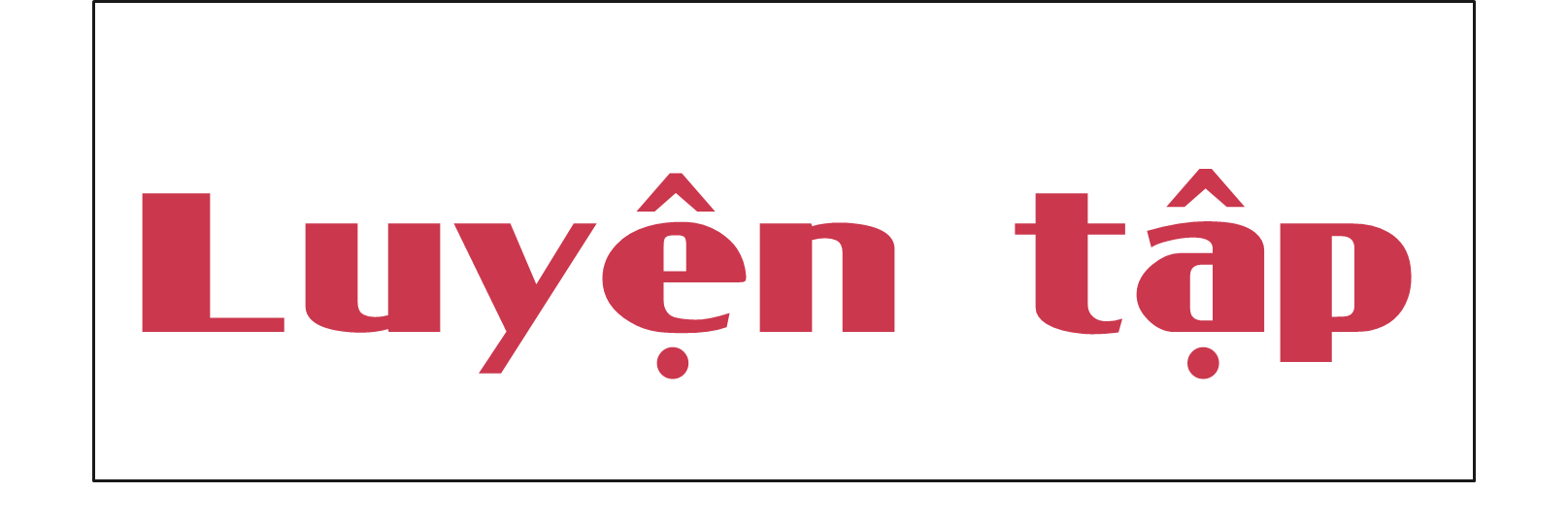 3
Chọn phân số bằng phân số đã cho:
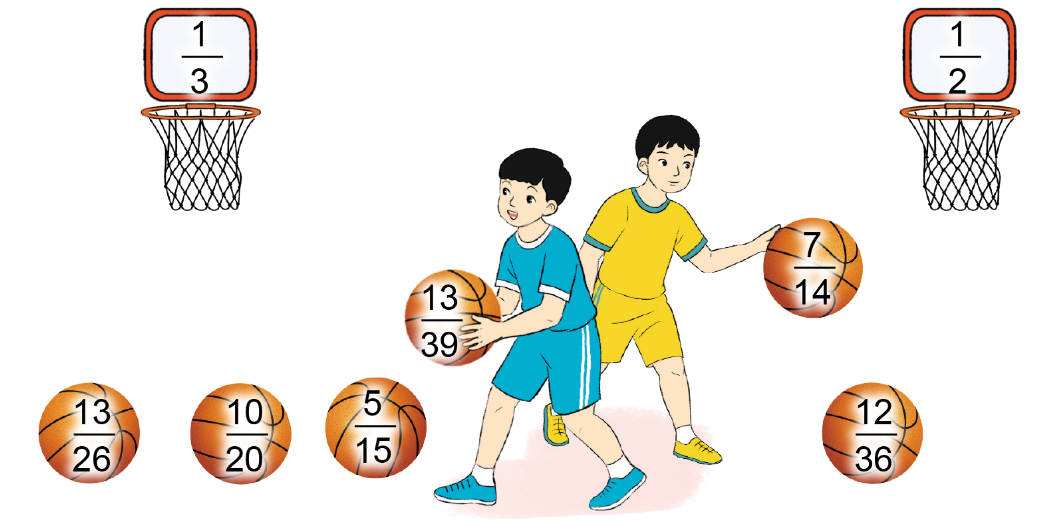 =
=
=
=
=
=
=
=
=
=
=
=
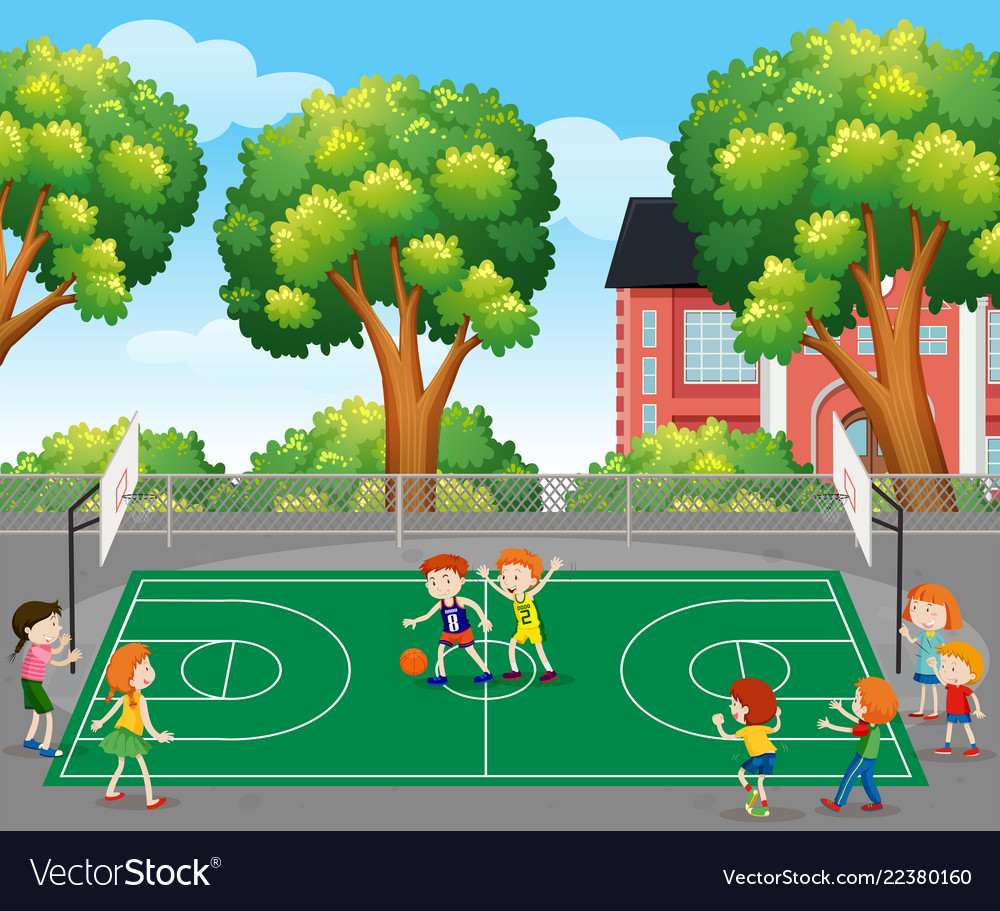 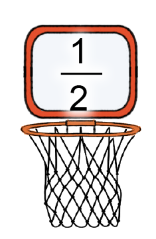 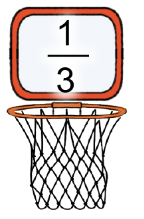 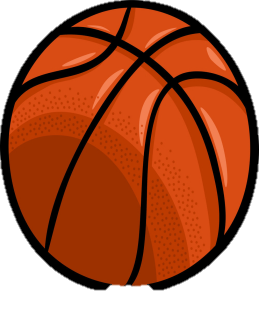 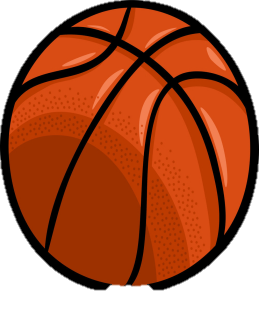 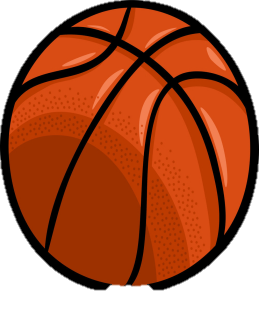 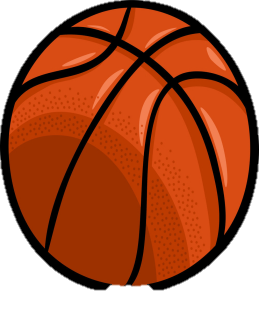 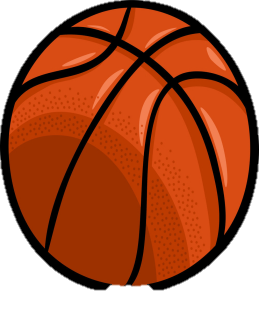 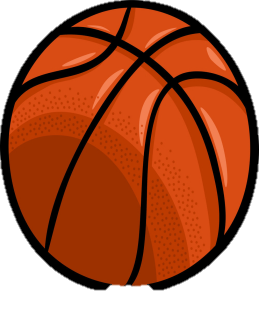 4
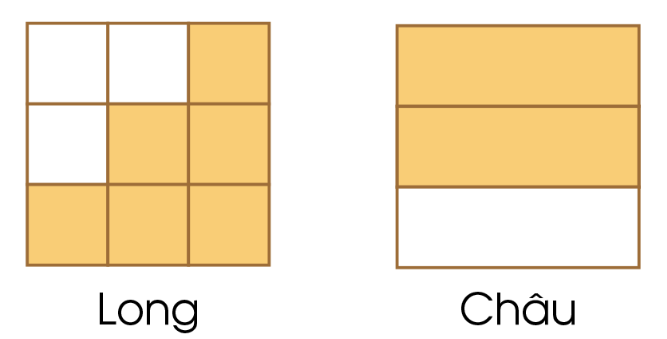 Tìm phân số chỉ số phần bánh đã lấy đi của mỗi hình vẽ sau (theo mẫu):
4
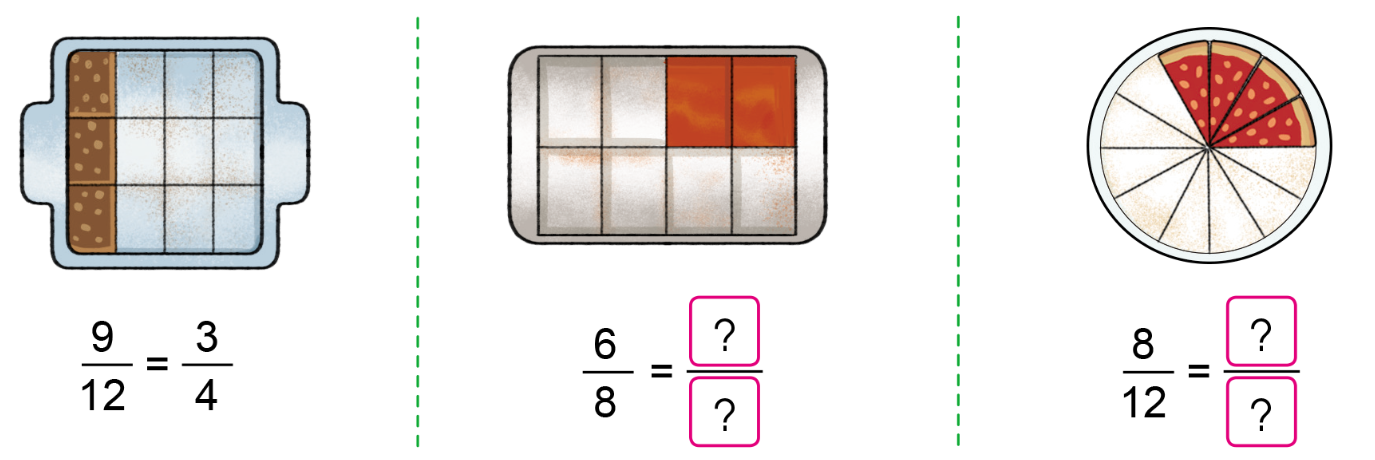 2
3
3
4
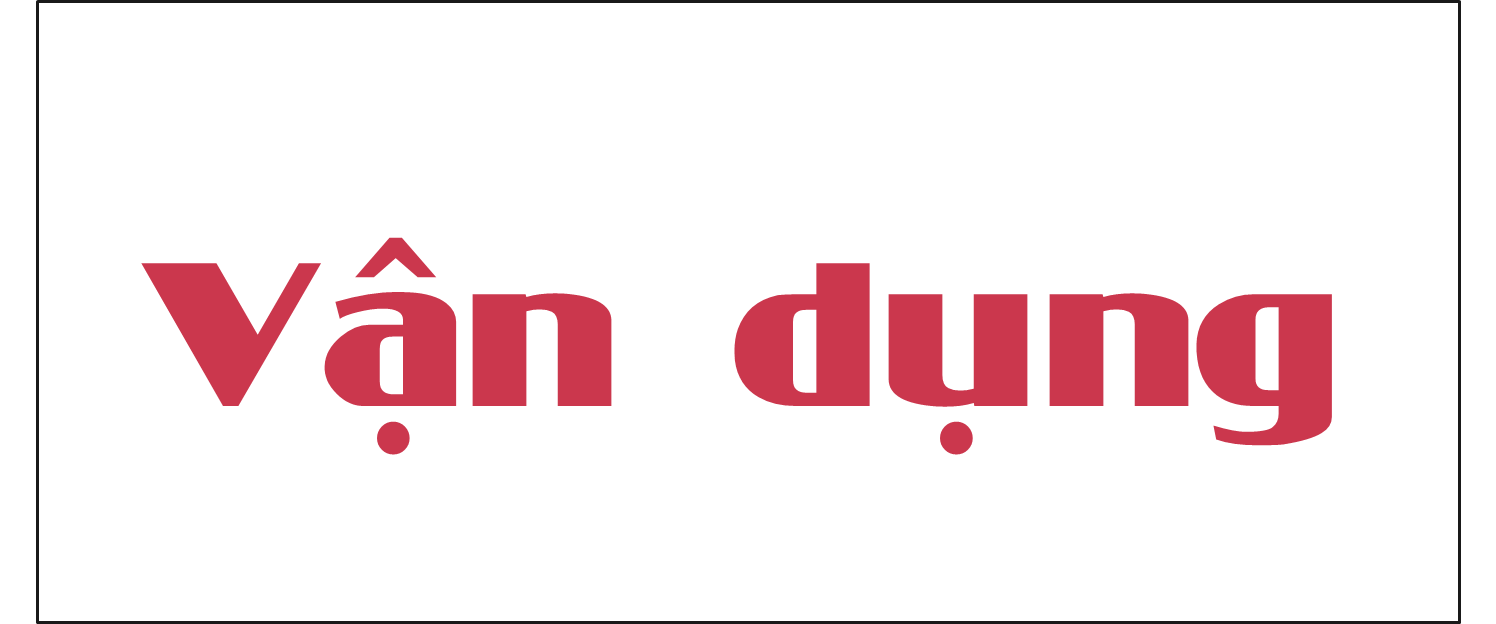 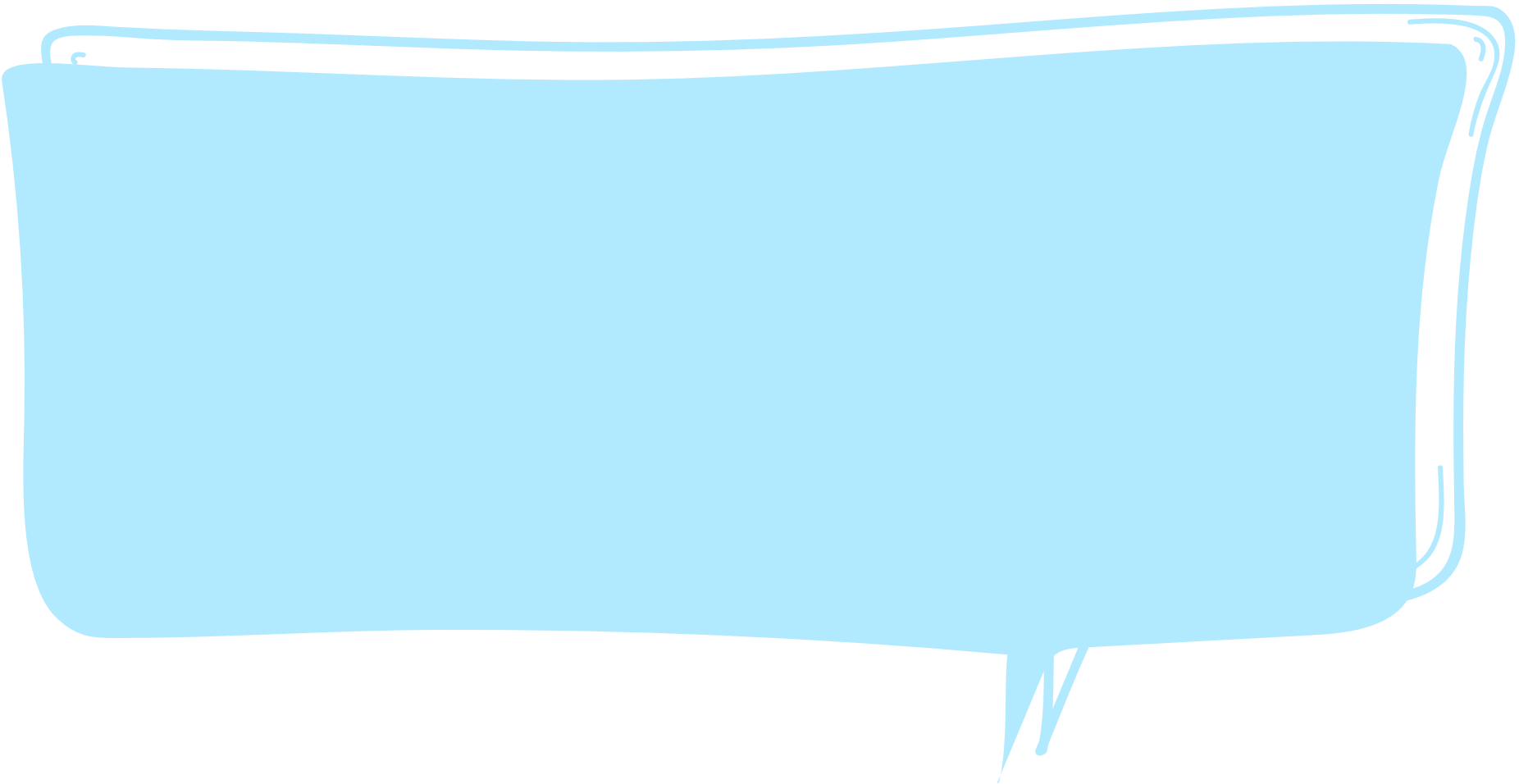 Nêu lại tính chất của phân số?
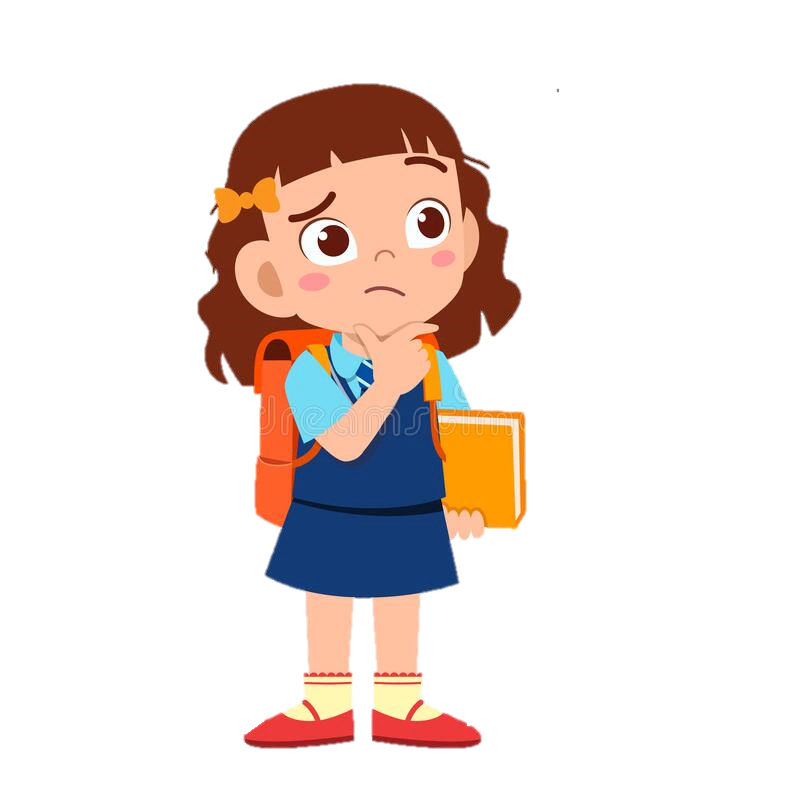 Nếu nhân cả tử số và mẫu số của một phân số với cùng một số tự nhiên khác 0 thì được một phân số bằng phân số đã cho.
Nếu chia hết cả tử số và mẫu số của một phân số cho cùng một số tự nhiên khác 0 thì được một phân số bằng phân số đã cho.
Dặn dò- Ôn lại nội dung bài học- Chuẩn bị bài mới
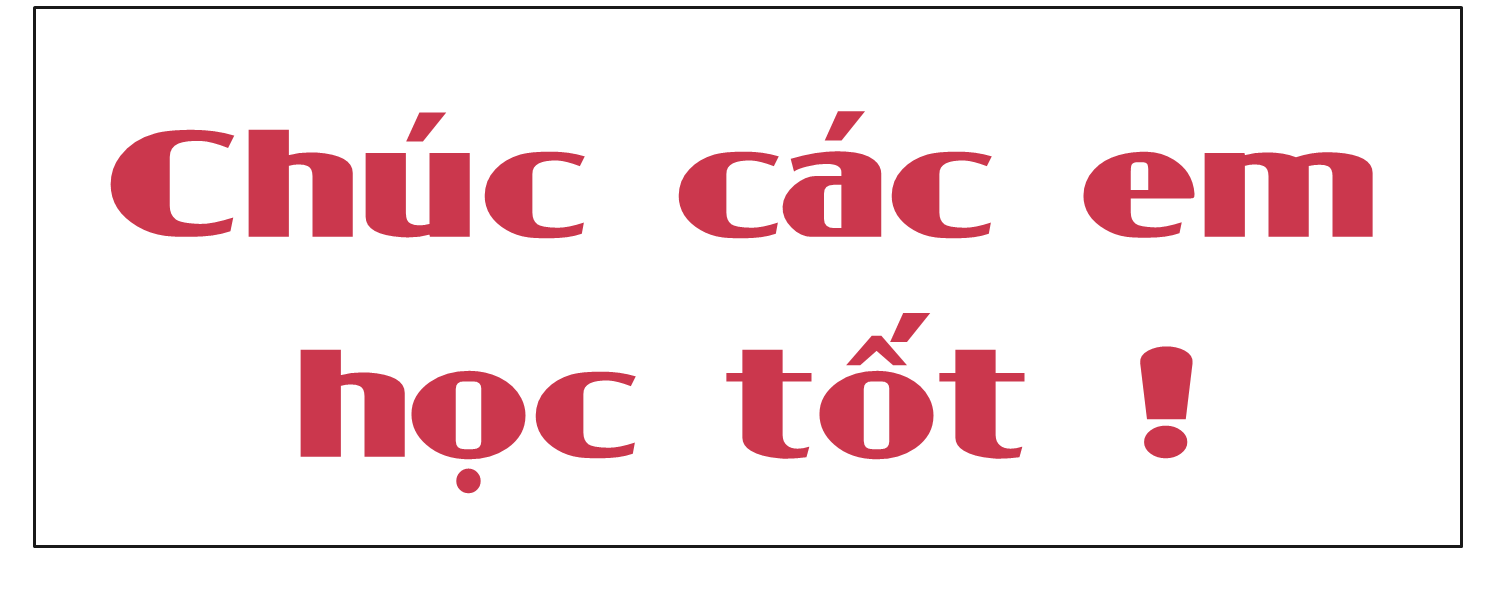 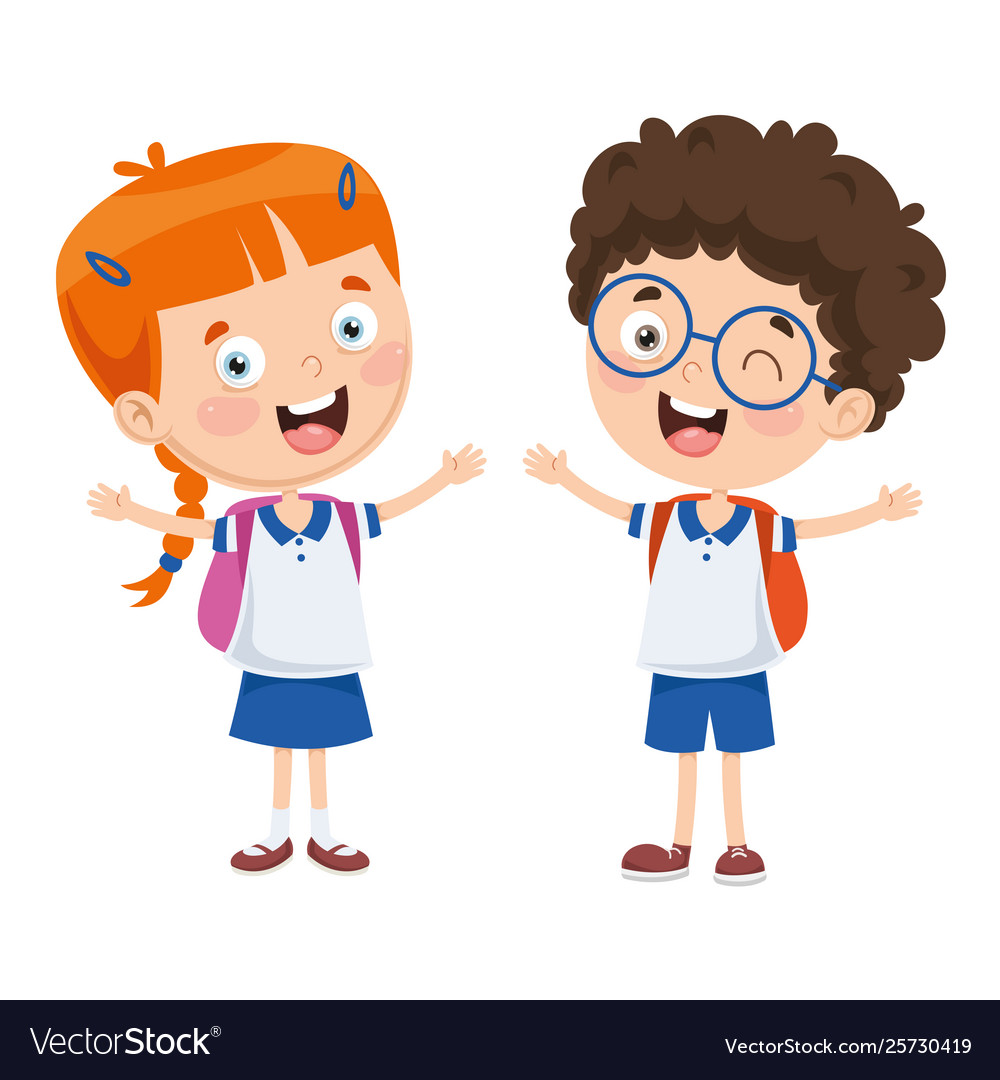